Universidade do Estado do Rio de JaneiroCentro de Tecnologia e CiênciasFaculdade de Tecnologia - FAT Aulas de Química de Nível Médio Para a SociedadeProfessores: Tadeu Leonardo Soares e Silva Márcia  Rosa de Almeida e Fernanda Romanholi Pinhati
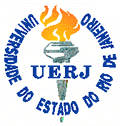